TOÁN 4
Tập 2
Tuần 28
Bài 79: Luyện tập chung - Tiết 2
Ấn để đến trang sách
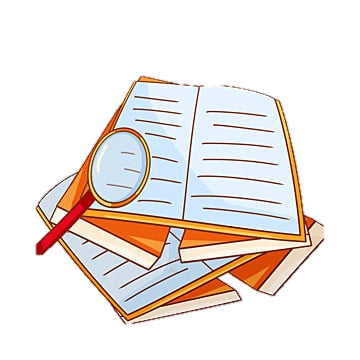 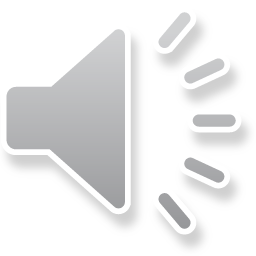 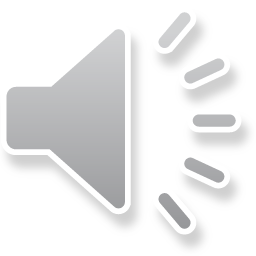 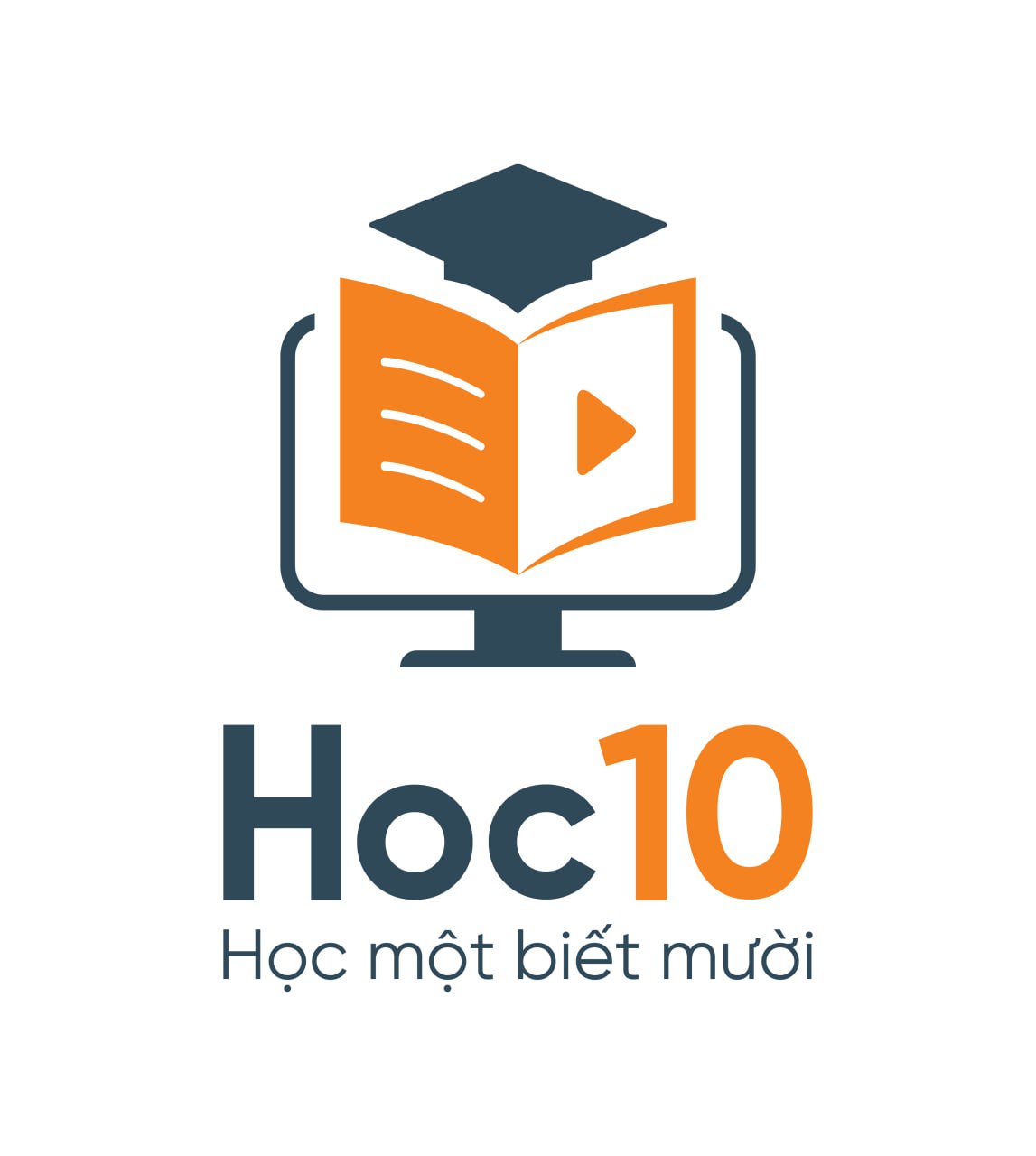 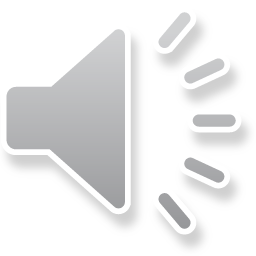 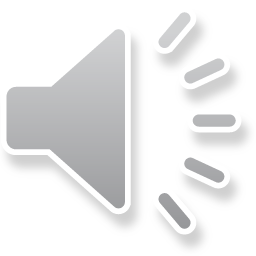 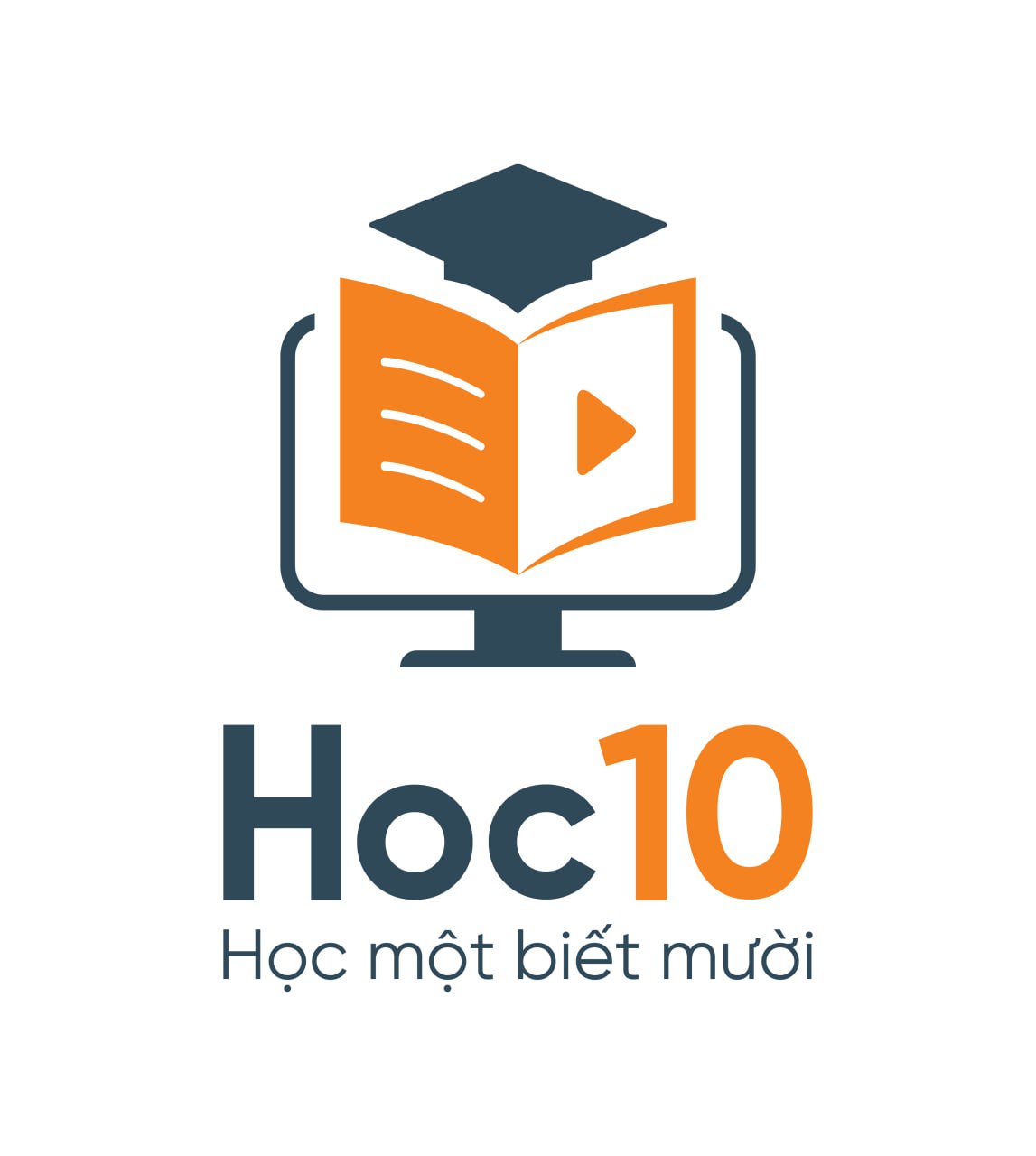 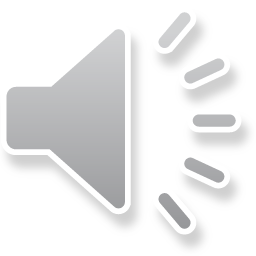 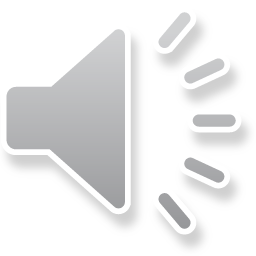 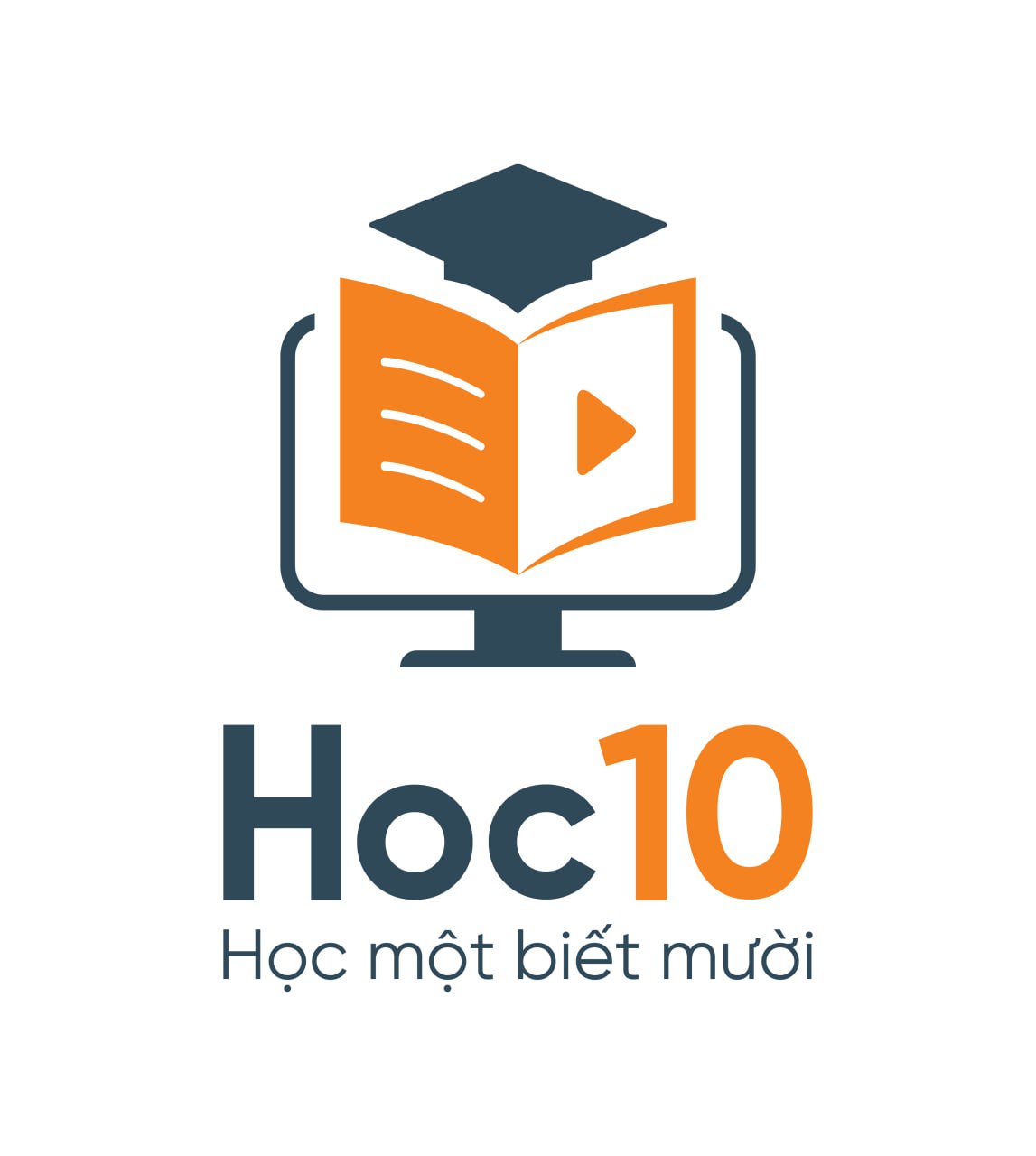 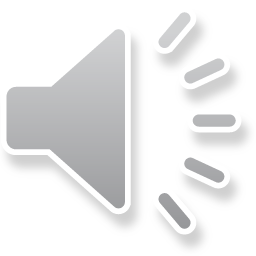 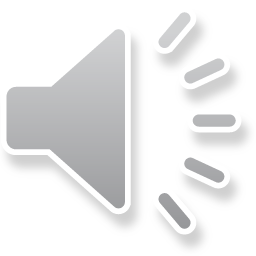 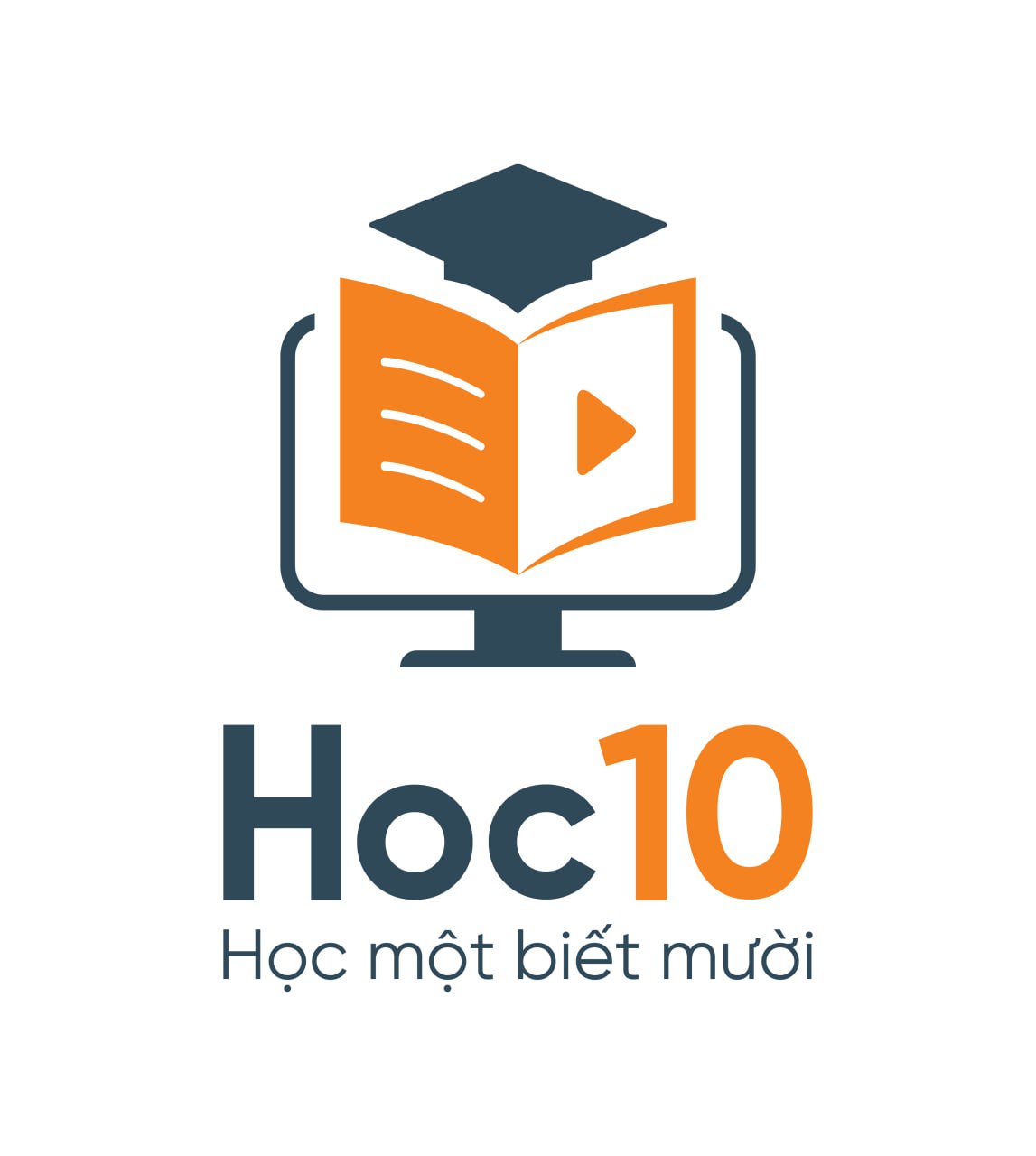 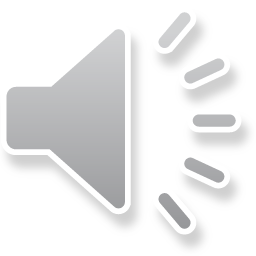 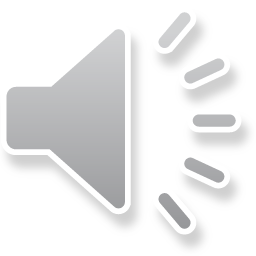 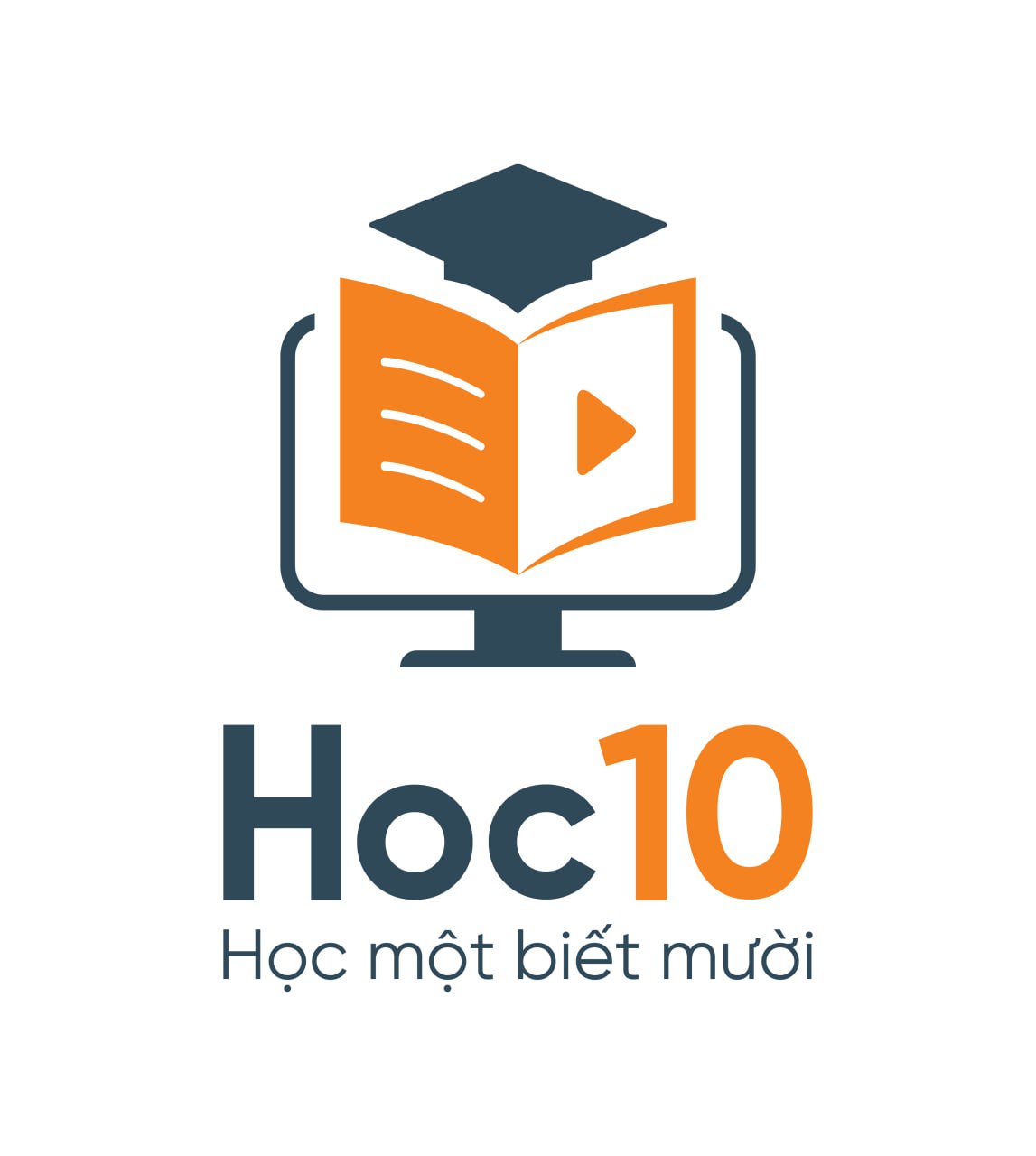 Câu hỏi 5: Phép tính nào dưới đây có kết quả lớn nhất?
Ấn để đến trang sách
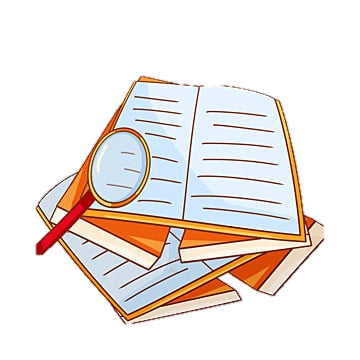 Bài tập 3:
a) Tính rồi so sánh:
?
?
Nhận xét: Khi cộng một tổng hai phân số với phân số thứ ba, ta có thể cộng phân số thứ nhất với tổng của phân số thứ hai và phân số thứ ba
b) Lấy ví dụ tương tự câu a rồi đố bạn thực hiện
a)
=
=
b)
=
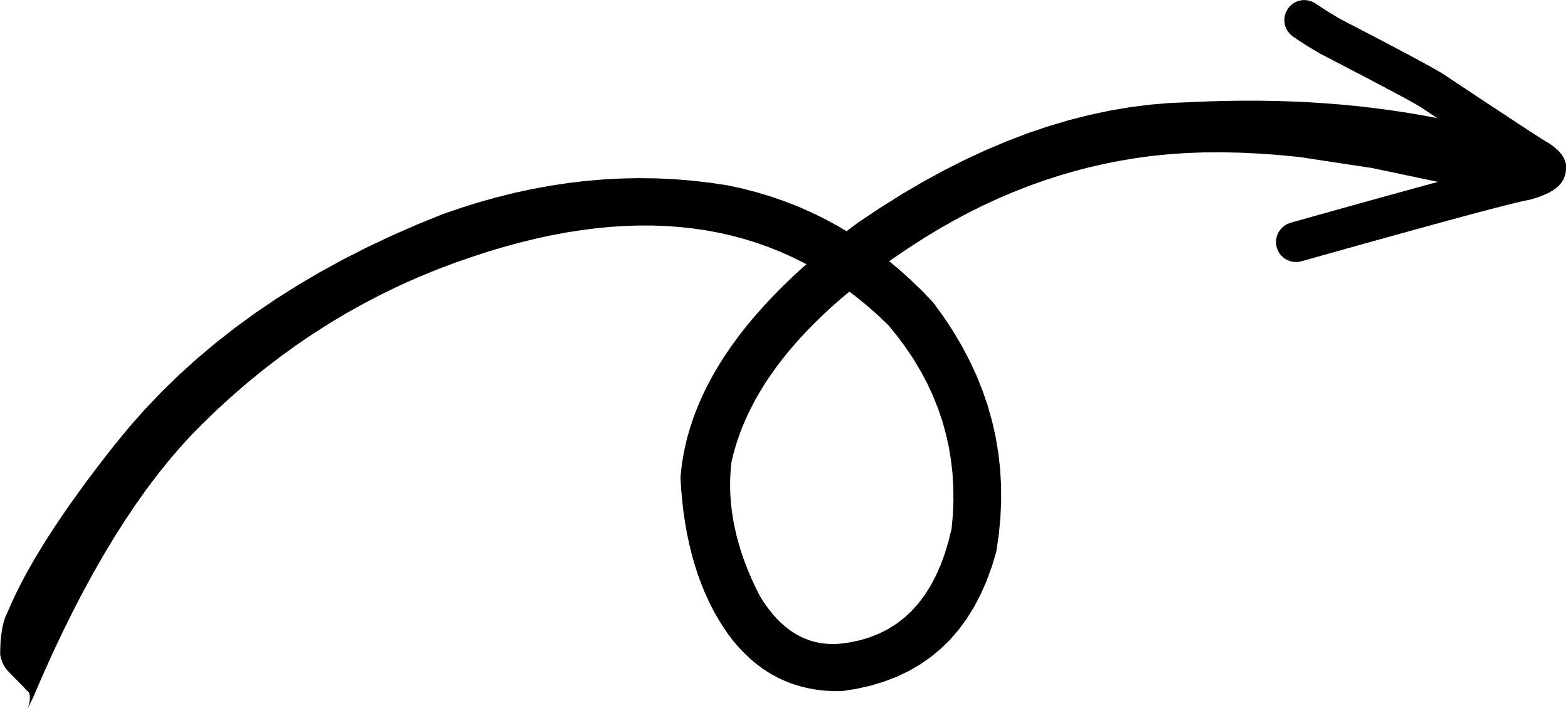 Bài tập 4: Tính:
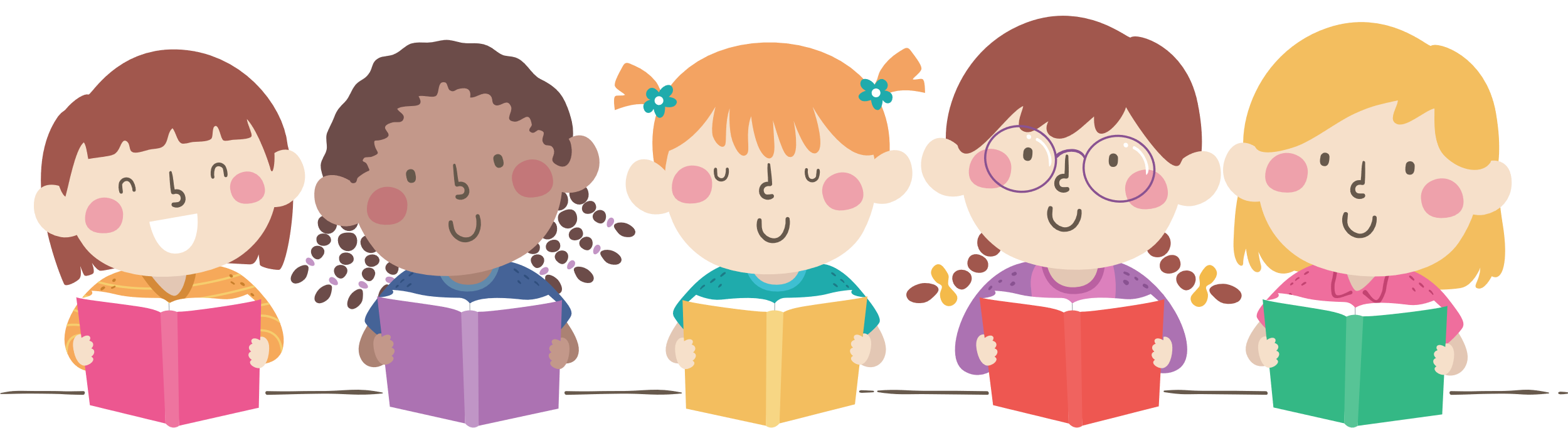 Ấn để đến trang sách
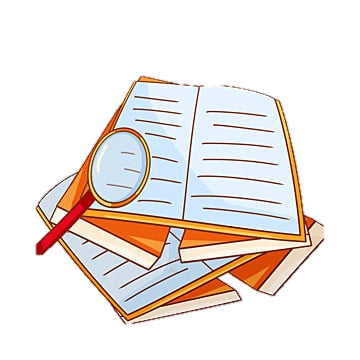 Bài tập 6:
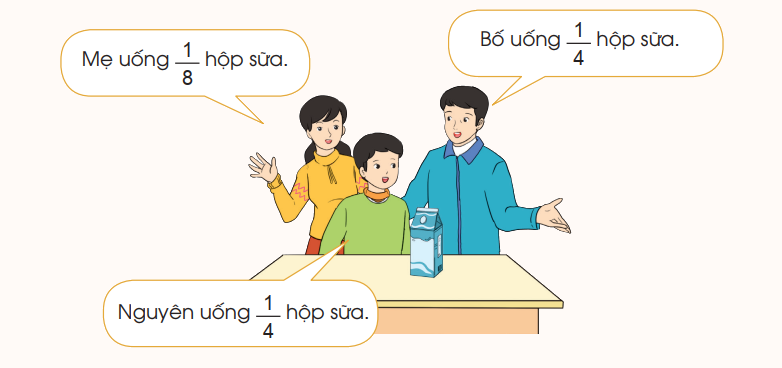 Bài giải
Tóm tắt
CỦNG CỐ, DẶN DÒ
Qua bài học hôm nay, em học được những gì?
+ Ôn tập cộng, trừ phân số (cùng mẫu số hoặc khác mẫu số); + Tính chất giao hoán, kết hợp của phép cộng phân số và vận dụng
Ấn để đến trang sách
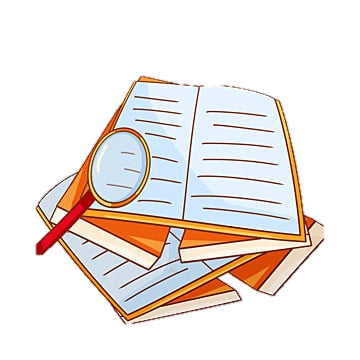 Đọc và chuẩn bị trước 
Bài 80: Phép nhân phân số
Hoàn thành bài tập trong VBT
Ôn tập kiến thức đã học
Để kết nối cộng đồng giáo viên và nhận thêm nhiều tài liệu giảng dạy, 
mời quý thầy cô tham gia Group Facebook
theo đường link:
Hoc10 – Đồng hành cùng giáo viên tiểu học
Hoặc truy cập qua QR code
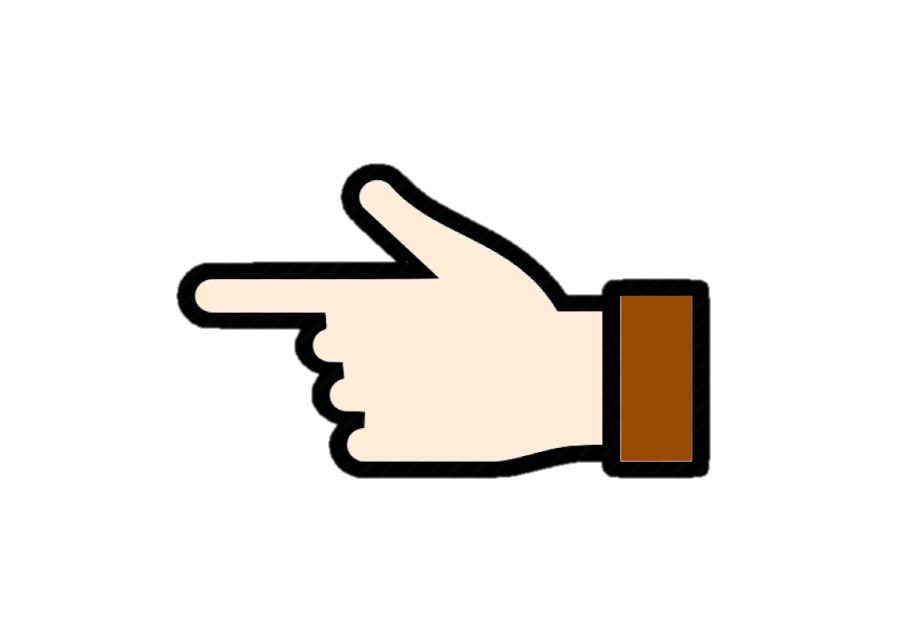 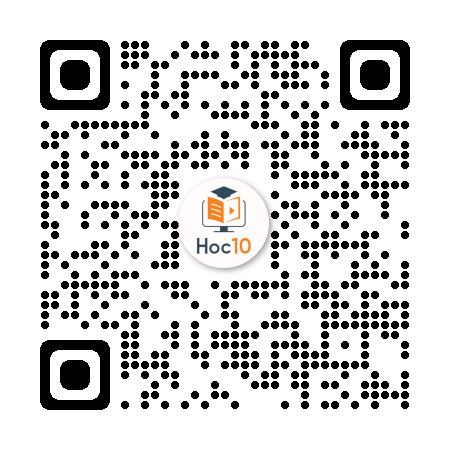